Teoretické a metodologické přístupy - jak zkoumat objekty
Materiální kultura SANb1019/ SANb2019
3.10. ve 12:00, U33
Kateřina Čanigová
Miller a Tilley 1996
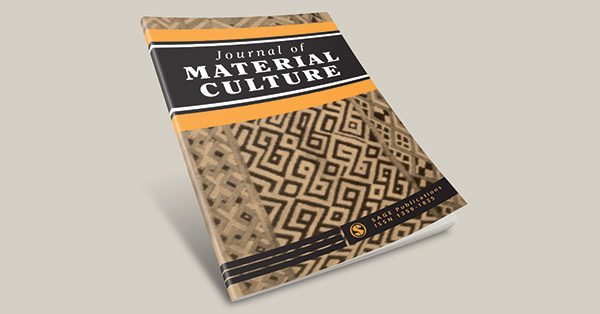 Společný zájem  intedisciplinárního výzkumu jsou směry jimiž jsou artefakty zapojeny do konstrukce, udržení a transformace sociálních identit

Studium materiální kultury může být definováno jako vztah mezi lidmi a věcmi v čase a místě, perspektivy jsou lokální a globální, minulé a přítomné

Není vědní disciplína “materiální kultura” - nechtějí založit subdisciplínu, chtějí pozorovat mezioborové vztahy, spoluprácí, obohacení mezi obory které zkoumají vztah mezi lidmi a materiálními objekty ( studium konzumerismu, umění a sběratelství, architektura, archeologie, krajinářství)

Žádná disciplína si nenárokuje monopol na vědění, každá nahlíží stejné téma z jiné perspektivy

Komparativní přístup ve výzkumu materiální kultury, stojí o zachování teoretické plurality
Historie zkoumání materiální kultury
Jak zkoumat materiální objekty? 
Role kontextu - Materiální významy v čase a místě - materiální objekty jsou neustále interpretovány v nových kontextech (Hodder 1994 )
Materiální kultura by měla být interpretována ve vztahu k situovanému kontextu produkce, využívání (Hodder 1994)
Široké pole toho, co znamená materiální kultura - psané texty, symboly okolo smrti, rituálů, nakupovací vzorce, konstrukce cest a letadel… (Hodder)
Marxismus, strukturalismus, sémiotika, fenomenologie - zakládající teoretické perspektivy díky kterým byl vytvořen obor materiální kultura (Tilley, 2006)
Reflexe vztahu subjekt – objekt -> pomáhá pochopit podstatu lidské existence a sociálního bytí na světě (Tilley, 2001)
Tilley 2001Objekty a jazyk
Lévi-Strauss - studium neverbálních aspektů kultury jako základ pro moderní studium materiální kultury
věci komunikují významy stejně jako jazyk
materiální kultura jako text ke čtení a semiotický diskurz k dekódování
výzkumy snažící se odhalit design, symetrii, vzory u jiných kultur ve vztahu ke genderovým vztahům, mytologii a vztahům ke krajině - kulturní specifičnost
existuje jazyk věcí
Za (beyond) jazyk: materialita věcí
významy artefaktů u domorodých kultur - význam leží uvnitř artefaktu
materiální medium znázorňuje co to znamená být členem společnosti, je to systém vědění
věci nahrazují to co nelze říct slovy
význam je inherentní, vtisknutý do věci
Melanésie - síťovaný pytel nebo kanoe znázorňují mužské a ženské role v reprodukci sociálního života
objekty mají multidimenzionální kvality - lze je vidět, slyšet, cítit, ochutnat, dotknout se jich
věci mohou být hodnotné protože jsou lokální a dostupné pro všechny a nebo cizí a exotické zboží
věci performují práci, tak jako slova nemohou
věci mají praktickou hodnotu ale i sign value - funkční a stylové parametry
Objektifikační proces
Reflexe vztahu subjekt – objekt -> pomáhá pochopit podstatu lidské existence a sociálního bytí na světě
přemýšlíme nad věcmi jako nad objekty a lidmi jako subjekty
věci jsou mrtvé - získávají význam skrze sociální agenty
skrze dělání věcí dělají lidé sami sebe - proces objektifikace - překonání dualismu objekt/subjekt kdy objekt je pasivní a subjekt aktivní
významy jaké lidi dávají věcem jsou významy, které dávají svému životu
naše kulturní identita je zároveň vtělena do lidí a objektifikována do věcí
Věci mají agency - produkují efekt na lidské životy
Gell- příklad významu kanoe pro rituál Kula…. umění není pouze symbolika a komunikace ale i vytváření sociálního efektu
Strukturace- vědění a agency
Yolungu společnost - umění dává lidem sílu, je v něm zakódována spiritualita a silné designy předků
Význam maleb při ceremoniích je komplexní - ikonografický význam (co znamená linie), reflektující význam (co znamená bílá barva), tematický význam (jaký má kresba význam pro konkrétní ceremonii), partikulární význam (asociace mezi kresbou a specifickou událostí jako je pohřeb např.), sociologický význam ( forma kresby a její spojení s klanem a jejich územím) (celkem  6 významů)
denotativní - spojení s konkrétní událostí a konotativní významy - opakující se činnost
více vrstev významů a vědění - které mohou být podrobeny restrikci a kontrole k legitimaci moci a autority
Metafora a materiální kultura
jaké jsou kognitivní procesy ve vztahu mezi lidmi a věcmi?
strukturalisti - binární opozice 
funkcionalisti - zrcadlení a reprezentace
metafora - spojení myšlení, akce a materiální formy
být člověkem - myslet skrze metafory
vytvářet spojení mezi věcmi k tomu, abychom jim rozuměli
metaforická logika je analogickou logikou
metafory v jazyce jsou kulturně relativní a historicky determinované
animismus - předměty mají duši (kameny, stromy, artefakty) nebo ducha/spirit
spojení mléka a bílé barvy, krve a červené barvy - zobrazování těla skrze jeho jednu část
Objekty a prostor
rozložení předmětů v prostoru - židle v kruhu, v řadách
to jak dům vypadá, jak je zařízen, jaký má nábytek, jak je vyzdoben - podoba vesnice- vše má efekt na lidi a jejich sociální vztahy 
příklad budování kanoe v Papua Nová Guinea – prostorově-dočasné přeměny sociální identity, zase příklad Kula a putování mušlí - význam rituálu - vyměňovány mezi muži
co dělá dům domovem? - vstup do domu je jako vstupem do těla, mysli, do specifického módu bytí na světě
Kabyle house - Bourdieu -analýza organizace domu - v opoziciích jako uvařený/syrový, oheň/voda, vysoký/nízký, světlo/stín, den/noc, východ/západ, muž/žena - symbolické dělení domu je konstantně vyvoláváno skrze praktické činnosti spíše než aby bylo inherentní vlastností místa
Artefakty, čas a paměť
sociální čas spíše než jako časová jednotka
antický nábytek- získává stárnutím patinu
popis předmětu využívaného u pohřebních materiálů - symbolizuje smrt, jeho význam je dočasná, po použití je vyhozen do přírody
Biografie věcí
výzkum osobních historií skrze hovor o věcech v Indonésii
hovor o věcech jako cesta ke konstrukci, materializování a objektifikaci sebe
věci mají biografie a různé životní cykly od produkce, spotřeby, destrukce nebo znovupoužití
významy které věci nesou se mění v čase, tak jak jsou cirkulovány a vyměňovány v různých soc. kontextech
přeměna košile od nové, sváteční, každodenní, jako prac. úbor a nakonec hadra
Technologie
funkcionalismus - jaká má efekt technologický proces na sociální vztahy, produkci, environmentální prostředí, maximalizace efektivity
technologie a techniky jako kulturní volby nebo sociální produkce spojena se systémem vědění a hodnot
technologie by měly být viděny jako zakotvené v širším symbolickém, sociálním a politické systém
technologické tradice jako širší logika kulturní volby a lokální reprezentace technik - stejné objekty jsou často tvořeny jinak v různých společnostech
využití materiálů, nástrojů a technik je sociálně informováno a vychází z historických tradic
zaměřeno na malé společnosti nezápadní
technologické vědění neoddělené od spirituality
technologie a nástroje jsou metaforami pro diskusi o společnosti a sociálních vztazích (pletení jako činnost - analogie k diskusi o vztazích)
vytvořit košík analogie vytvořit člověka
moderní technologie - odlišení od tohtoto chápání - bez kouzel, mysticismů - Latour nakonec lze ale tyto významy také nalézt
Výměna: dary a komodity
Dualita my vs. ni
Mauss - Gregory, distinkce 
v klanových společnostech - věci nemohou být odděleny od jejich stvořitelů - inalienable quality (vs. alianted producenti v kapitalismu)
výměna daru . dominance darujícího nad obdarovávaným - sociální produkce zadlužení - dar musí být vrácen, dary mají kvalitu, výměna daru vztah mezi lidmi
výměna komodity - určena cena, ta je vyjádřena penězi, komodity mají kvantitu , výměna komodit je vztah mezi objekty
Příklad výměna ženy
Primitivní výměna
commodity economy vs. gift economy
klanové vs. třídní společnosti, lokální výroba věcí vs. odcizená od věcí v moderní konzumní společnosti
Spotřeba
porozumění modernitě skrze spotřebu
přeměna odcizených věcí ve smysluplný majetek skrze přiřknutí subjektivních významů ve vztahu k etnicitě, genderu, sociálním rolím a statusům.
jaké lidé dávají sociální významy objektům - např. oblečení, nábytku, jídlu
význam jaký má mají věci pro lidi - vždy je performativně produkován, vtělen, pracuje kontextuálně ve vztahu ke specifickým lidem, skupinám, sociálním sítím, místům a čase
nakupování - sociální a morální pořádek - nákupní střediska - věci/zboží komunikují skrze sociální vztahy, symbolické akty, proces ekonomické kalkulace
Globální a lokální
identity lidí a věcí jsou navzájem propojeny, nemůžeme rozumět jedné pokud nebereme v potaz druhé
studium koloniální předmětů
transnacionální toky materiálního zboží, služeb, populací, peněz, informací a explozivní růst tursimu vedl k homogenizaci a erozi lokálních tradic
coca cola a hamburgery jako meta symboly kapitalistické dominance v globálním měřítku jimž lokální kultury nemůžou odolávat
lokalizované v globalizované - intersekce v hybrdiní svět lidí a zkušeností kteří hledají autenticitu
věci dostávají lokální specifcké významy
coca cola etnicky kontextualizována v Trinidadu - asociace s black africannes
vysoce kontextualizovaný mód produkce, globální procesy organizují diverzitu spíše než produkují homogenitu - kultury si produkt přisvojí po svém
analýza tourist art - zmenšení a zjendodušení tradičních objektů
globalizace vedla k multikulturalismu, moderintě a postmodernitě
éra dekolonizace revivals etnicitu, lokální komunity které chtějí své artefakty zpět
umění jako politická zbraň - nové významy
“primitivní” kultura zobrazovaná v civilizovaných místech 
reparace ukradených objektů
zahrnutí nových předmětů do svých kultur - plastové kelímky
vizuální antropologie - lépe vyjadřuje sílu věcí než text, doporučuje využívat obrazy a film
Zdroje
Obrázky- google.com